醫學院113學年度第二學期全英語授課(EMI)課程
學習心得海報競賽
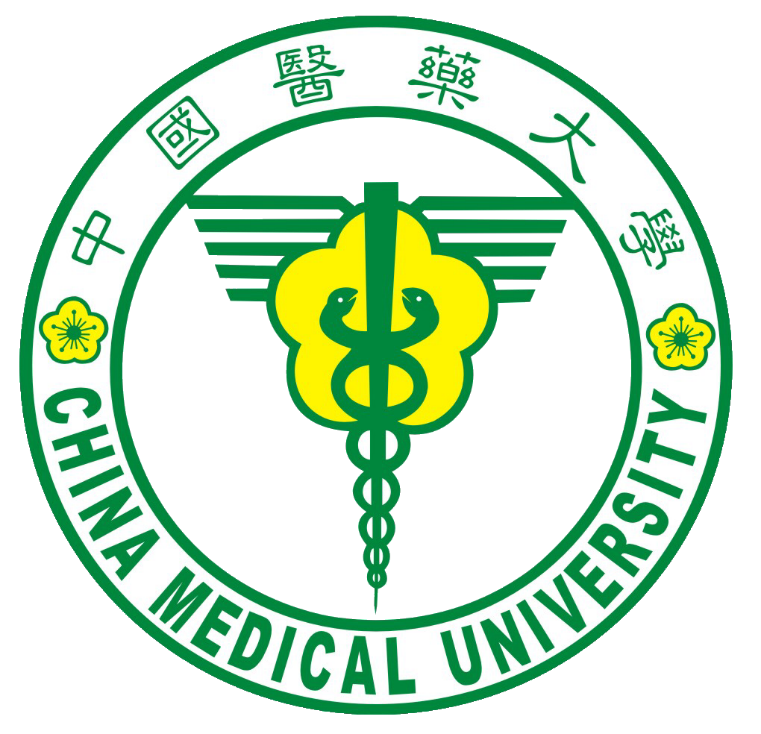 EMI Learning Experience Poster Competition 2025
○ ○學系-學號-姓名
Department-Student ID-Name